Администрация Большекирсановского сельского поселения
Бюджет Большекирсановского сельского поселения Матвеево-Курганского района на 2025-2027годы
Муниципальные программы.
Прогноз социально-экономического развития Большекирсановского сельского поселения на 2025-2027годы.
Основные направления бюджетной и налоговой политики администрации Большекирсановского сельского поселения на 2025-2027годы
Основа формирования  бюджета Большекирсанов-ского сельского поселения на 2025 год и  плановый период 2026и 2027 годов.
Основные параметры решения Собрания депутатов Большекирсановского сельского поселения
 «О бюджете Большекирсановского сельского поселения
 Матвеево-Курганского района на 2025год
 и на плановый период 2026и 2027годов»
                                                                                                             (тыс.рублей)
Основные параметры бюджета 
Большекирсановского сельского поселения на 2025год
Доходы бюджета
23 054,7
Расходы бюджета
23 054,7                                    (тыс.рублей)
Налог на доходы физических лиц   2 060,8
Общегосударственные вопросы 9 218,3
Единый сельскохозяйственный налог 
4 000,0
Национальная оборона 
410,8
Налог на имущество физических лиц 132,7
Национальная безопасность и правоохранительная деятельность 
80,0
Земельный налог 3266,2
Национальная экономика -40,0
Государственная пошлина 12,3
Жилищно-коммунальное хозяйство   3 278,7
Доходы от использования имущества-118,6
Образование -15,0
Доходы от оказания платных услуг(работ) и компенсации затрат 104,6
Культура -9 886,3
Штрафы 5,2
Социальная политика 105,6
Безвозмездные поступления от других бюджетов 13 354,3
Физическая культура и спорт 50,0
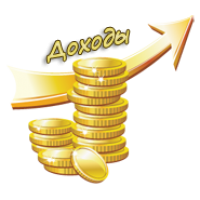 Структура налоговых доходов бюджета Большекирсановского сельского поселения в 2025 году
Структура безвозмездных поступлений
Расходы бюджета Большекирсановского сельского поселения на 2025 год
Учреждения культуры:
МУК «Большекирсановский СДК»
Содержание учреждений 9 886,3 тыс.рублей
Меры социальной поддержки отдельных категорий граждан 105,6тыс.рублей
Выплата государственной пенсии за выслугу лет муниципальным служащим
-техобслуживание и оплата электроэнергии уличного освещения;
-текущий ремонт памятников озеленение территории поселения и прочие мероприятия по благоустройству
Жилищно-коммунальное хозяйство 
3 278,7тыс.рублей
-6 муниципальных служащих;
-4 технический персонал;
-4 обслуживающий персонал;
-другие общегосударственные вопросы;
- повышение квалификации
Содержание аппарата управления 
8 989,0тыс.рублей.
-мероприятия по обучению на курсах гражданской обороны;
-поддержание в готовности систем оповещения;
-мероприятия по обеспечению пожарной безопасности
Защита населения и территории от ЧС природного  и техногенного характера, пожарная безопасность
40,0 тыс.рублей
Осуществление первичного воинского учета на территории, где отсутствуют военные комиссариаты.
Мобилизационная и вневойсковая подготовка
410,8тыс.рублей
Физическая культура и спорт
50,0 тыс.рублей.
Приобретение призов на спортивные мероприятия
Расходы бюджета Большекирсановского сельского поселения в рамках программ в 2025 – 2027 годах, тыс.рублей